Nelson Mandela University Ocean Sciences Strategy
Our vision: knowledge for a sustainable future
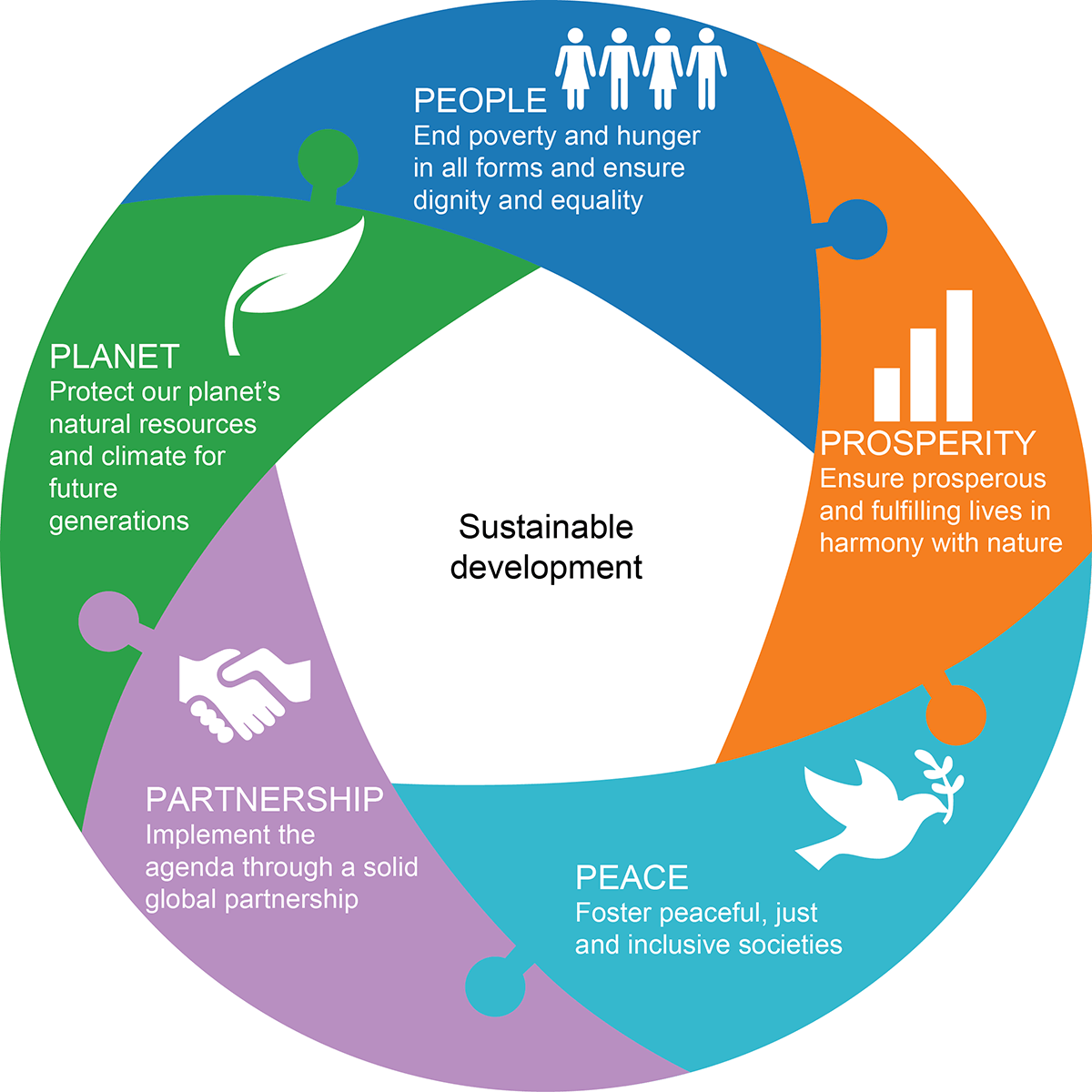 Global sustainable development goals
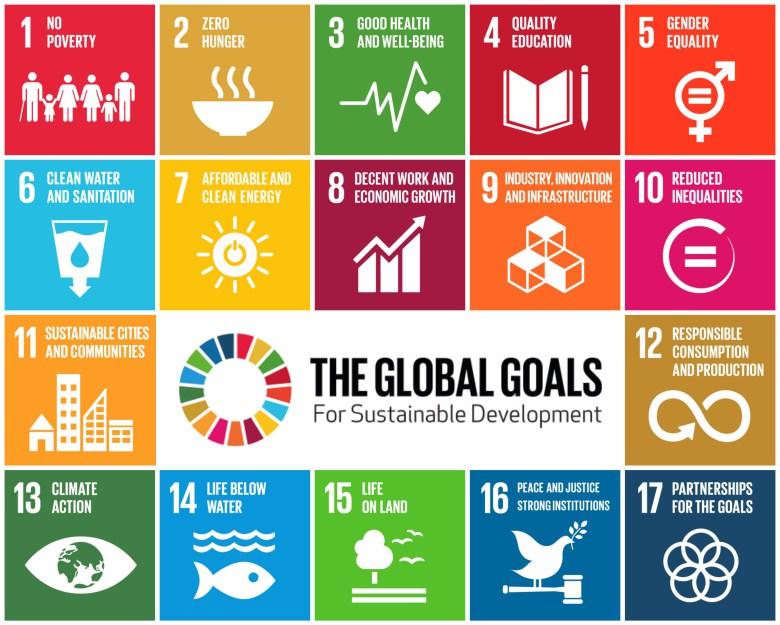 African Union Agenda 2063
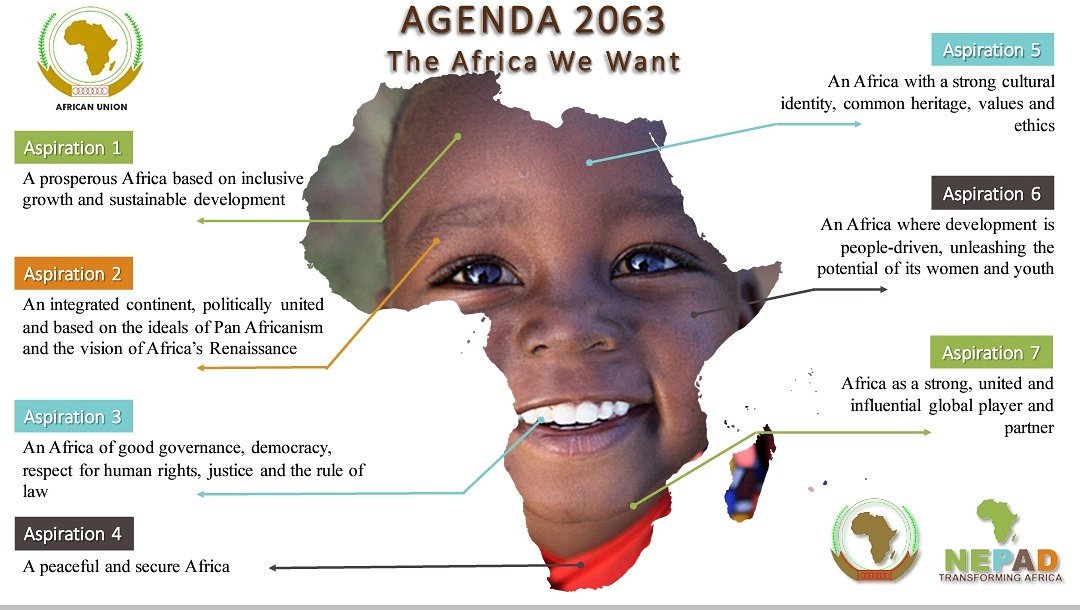 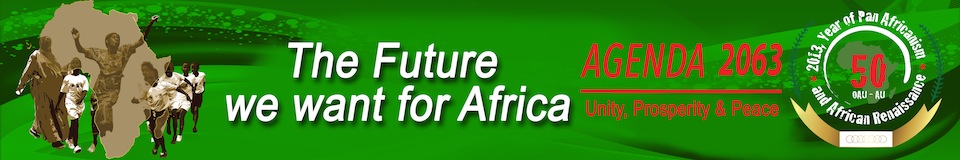 Some facts about South Africa’s oceans
Operation Phakisa: Oceans economy sectors
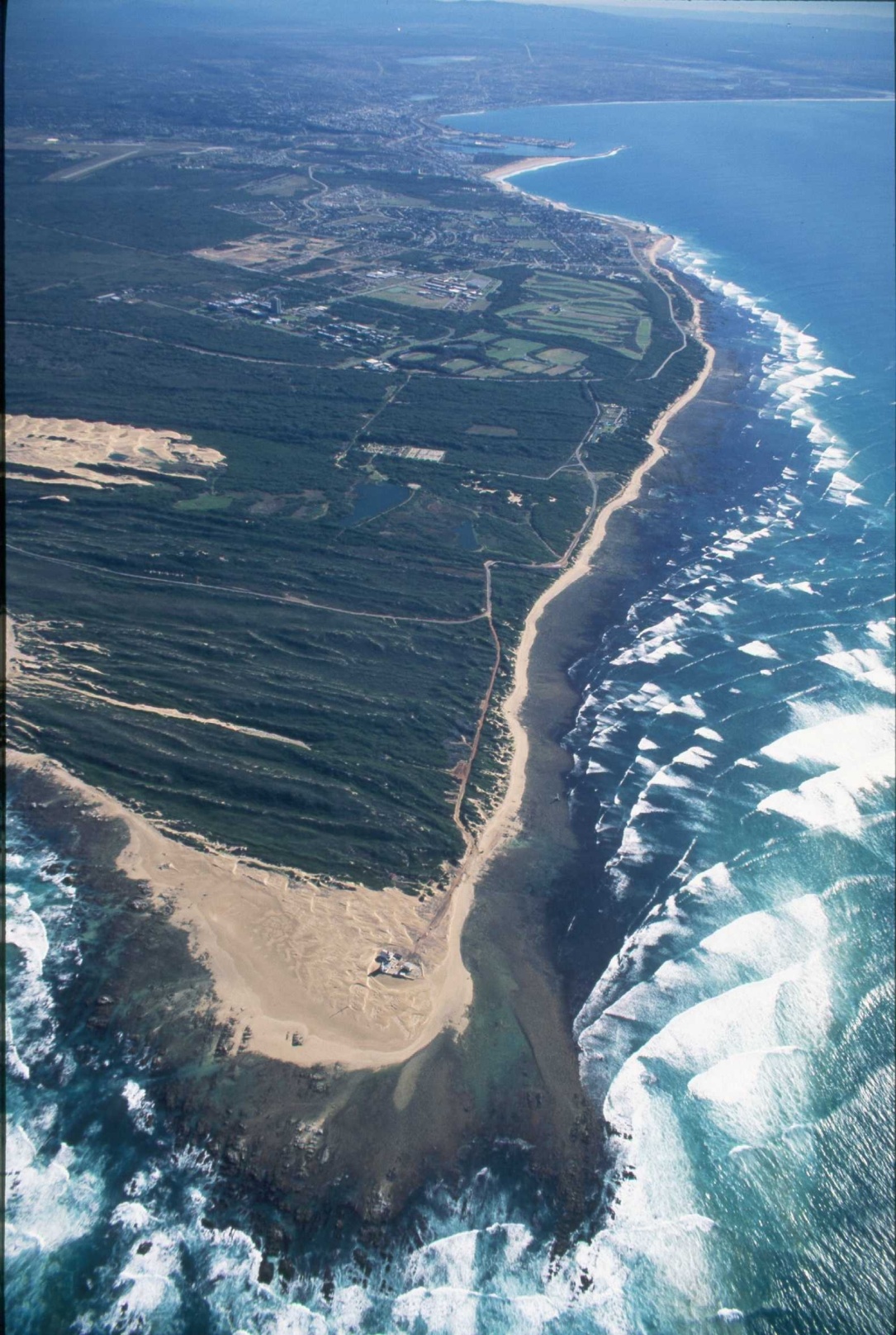 Nelson Mandela    University – host toCoastal and MarineResearch Institute		andSouth African International Maritime Institute(SAIMI)
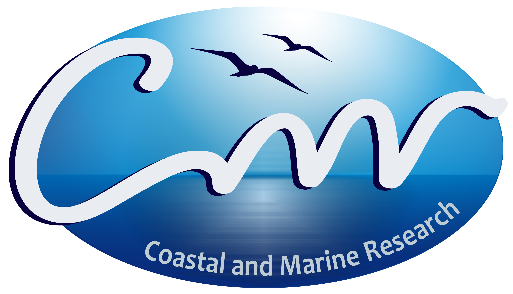 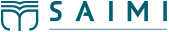 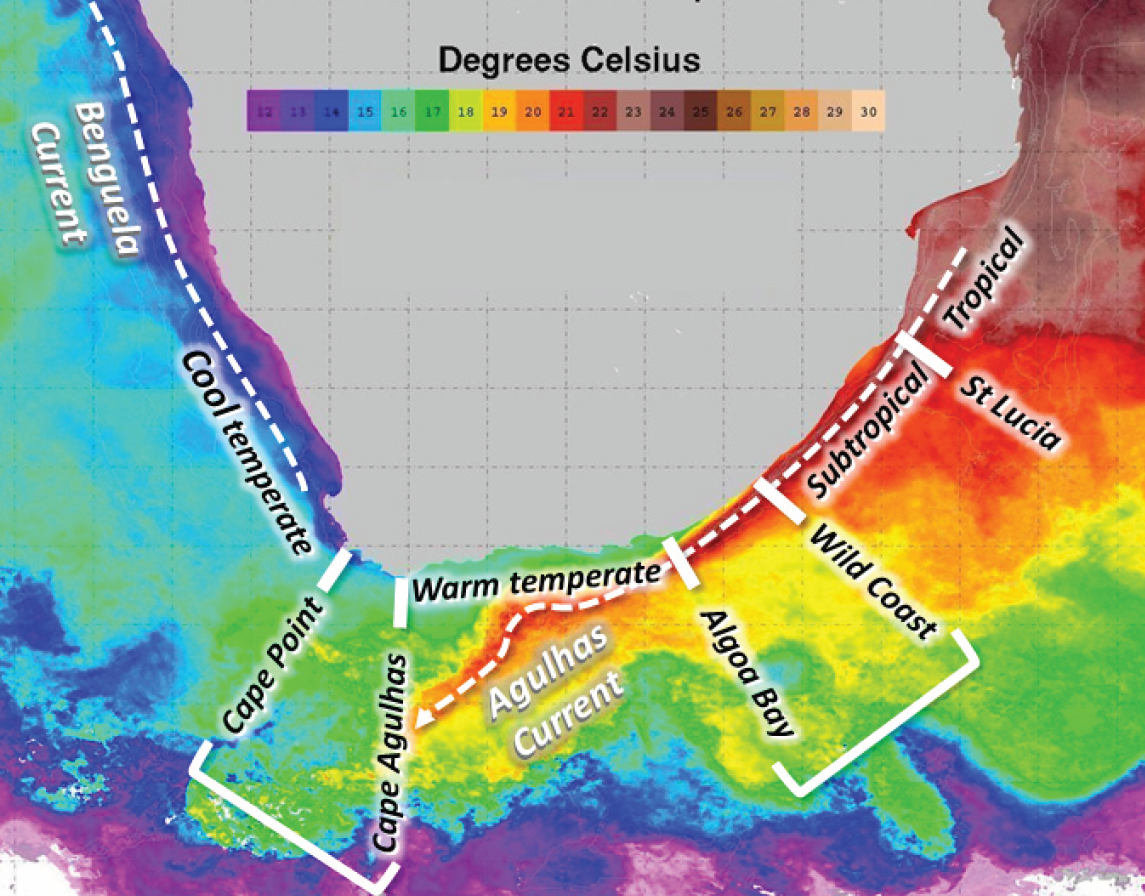 Sea Surface Temperature Map
Port Elizabeth
[Speaker Notes: Sea Surface Temperature map indicating oceanographic features along the coast (warm, south flowing Agulhas Current and north-flowing cold Benguela Current)
Four major biogeographic regions ranging from the cold-temperate in the west to the tropical and sub-tropical in the east. Port Elizabeth is in the warm-temperate biogeographic province.]
Our Ocean Sciences Strategy
Ocean sciences: Key deliverables
Cross-cutting ocean sciences themes
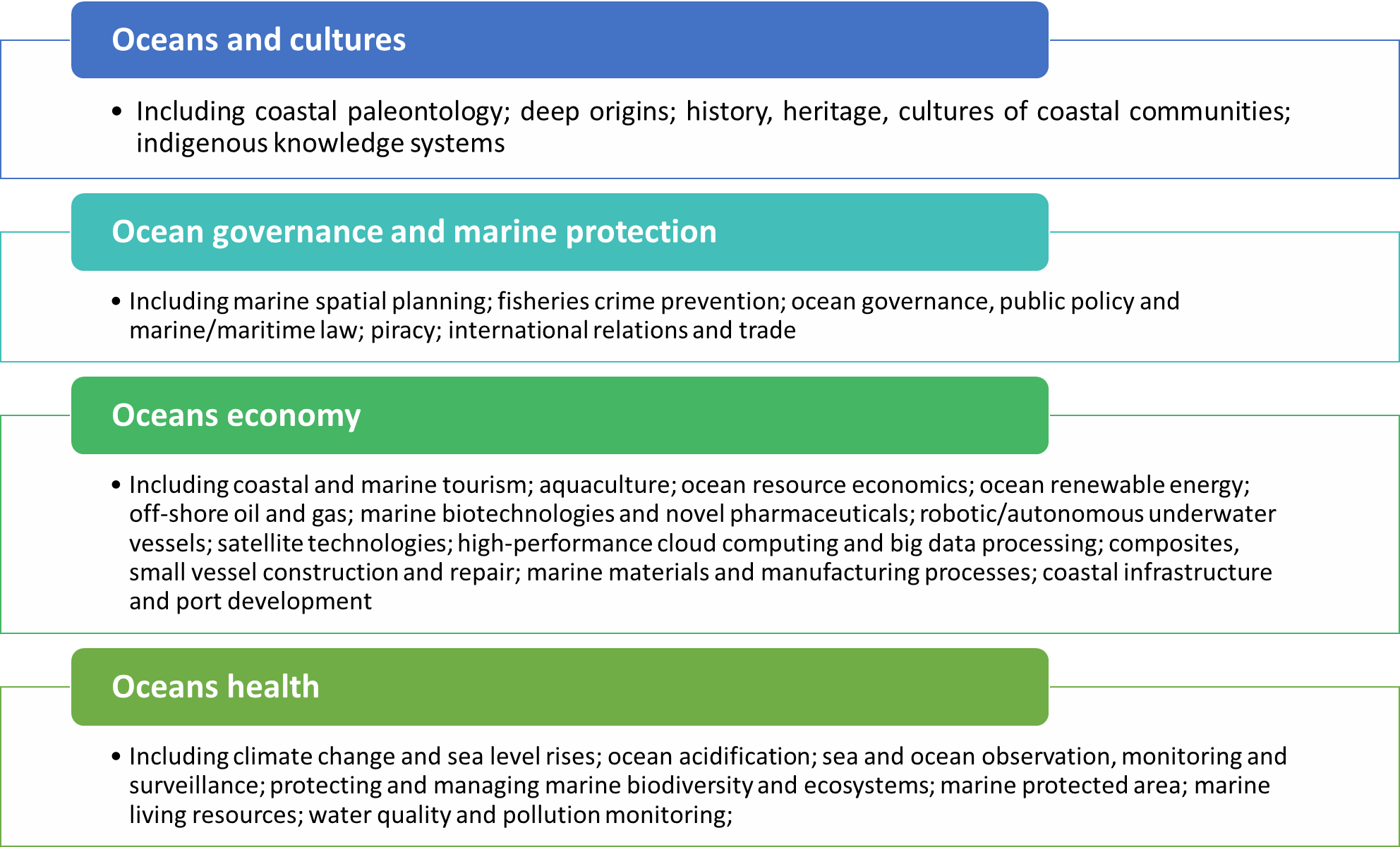 Imperatives of ocean sciences strategy
Existing capabilities in ocean sciences
Emerging capabilities in ocean sciences
The Problem: Our vulnerable species
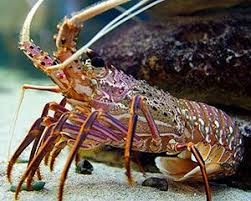 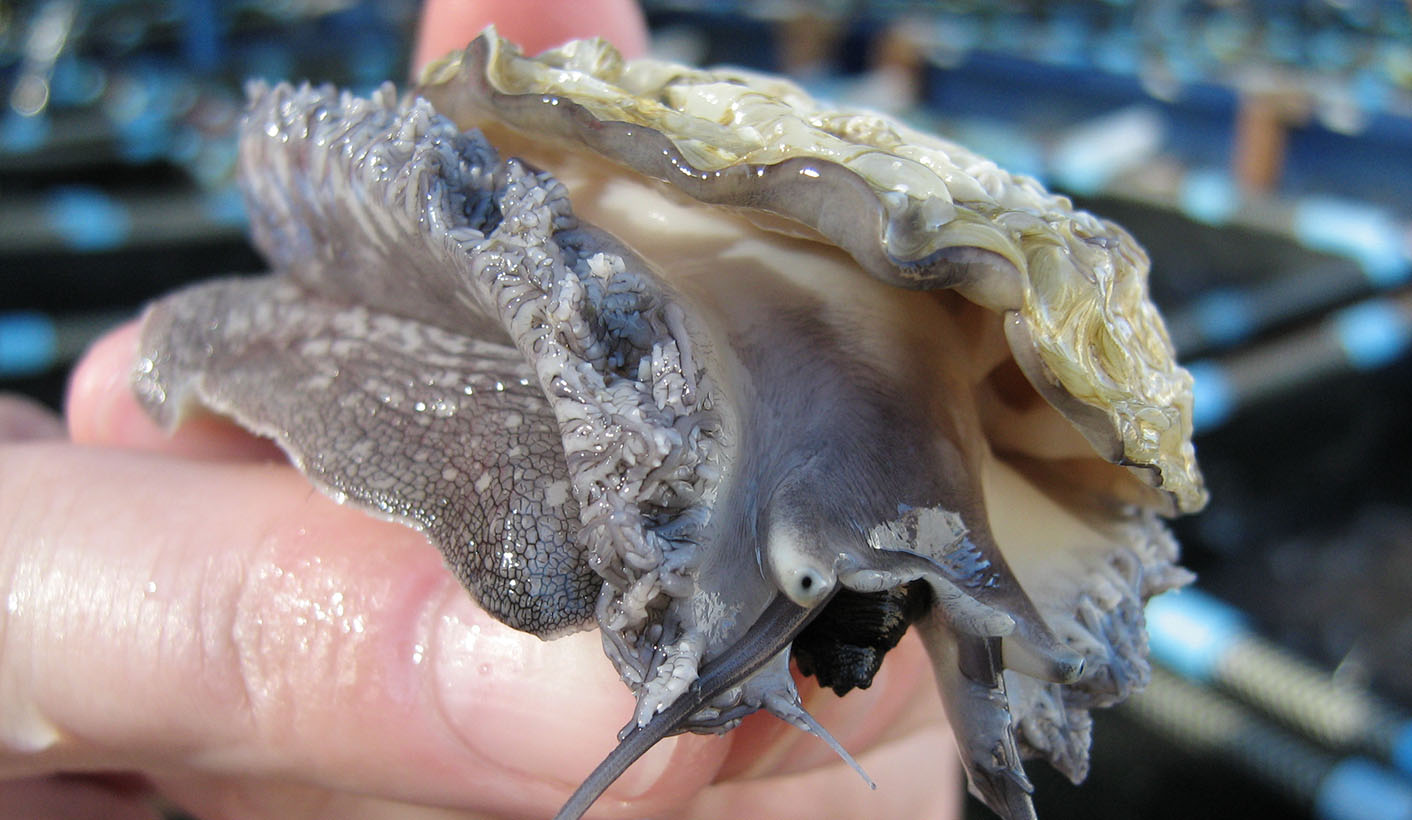 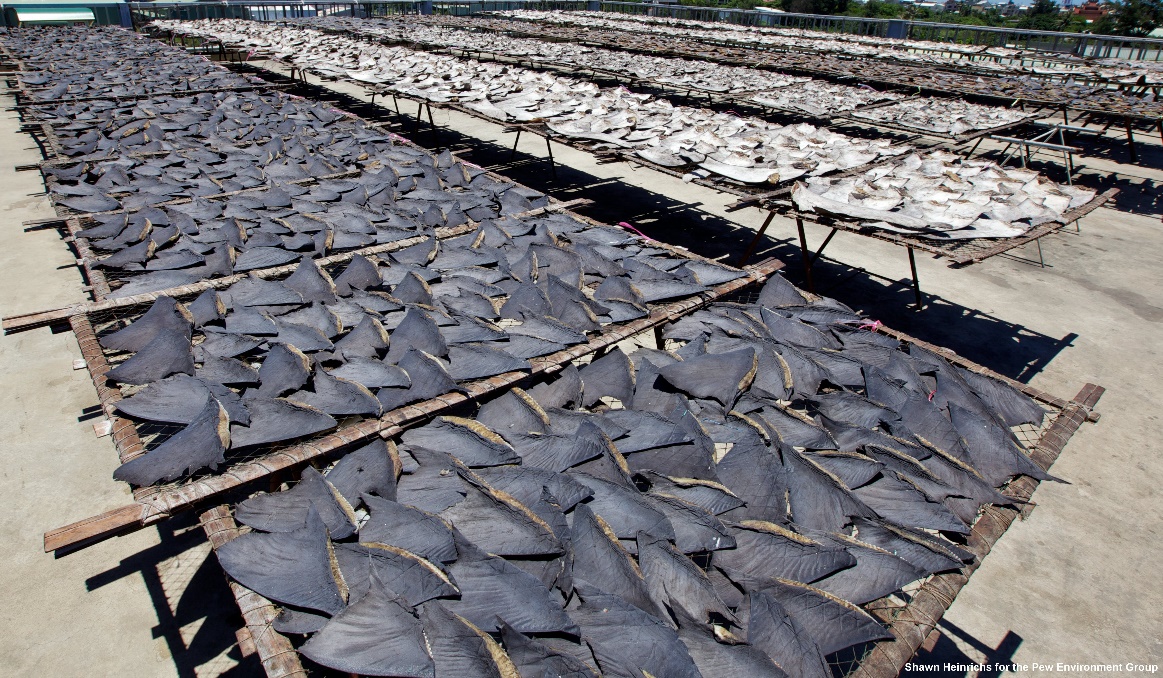 Abalone (Haliotis Midae)
West Coast Rock Lobster (Jasus lalandii)
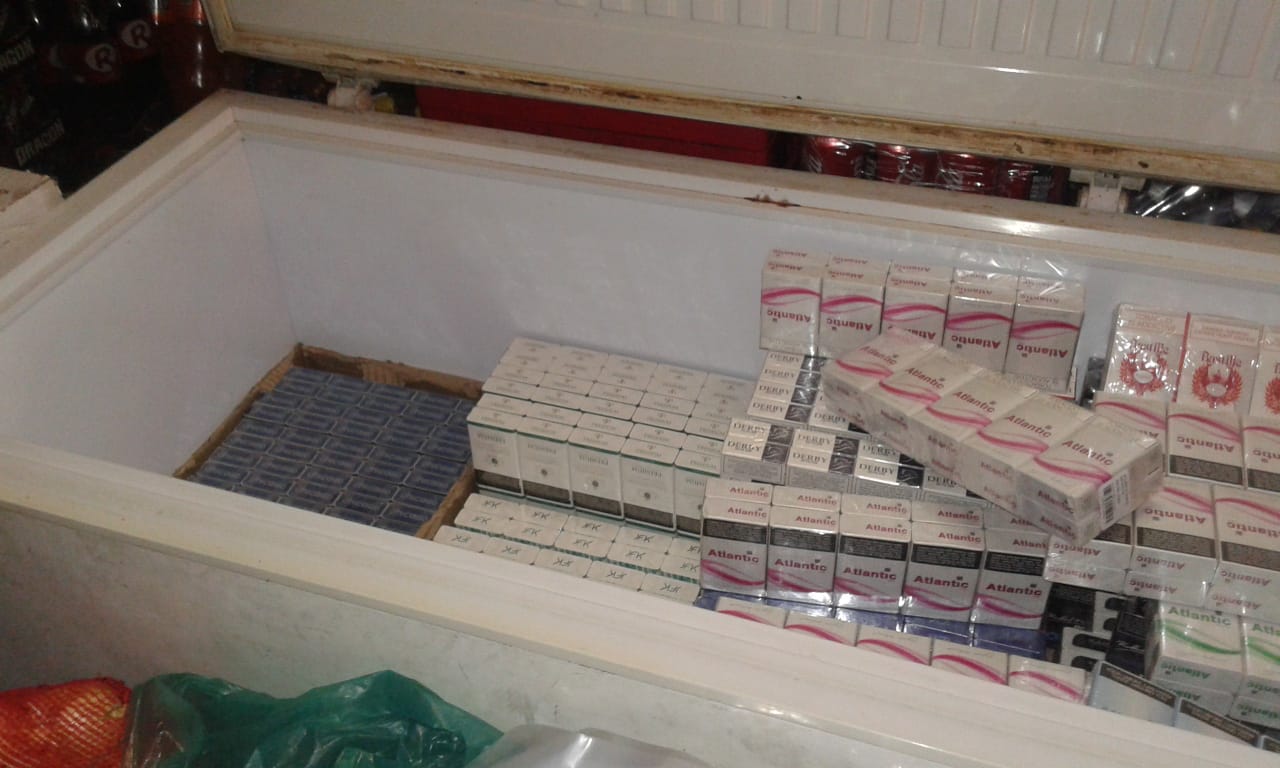 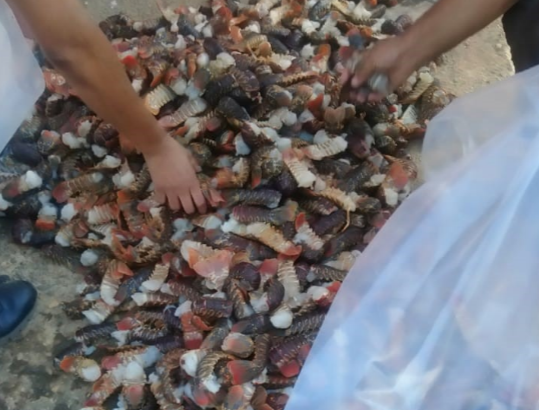 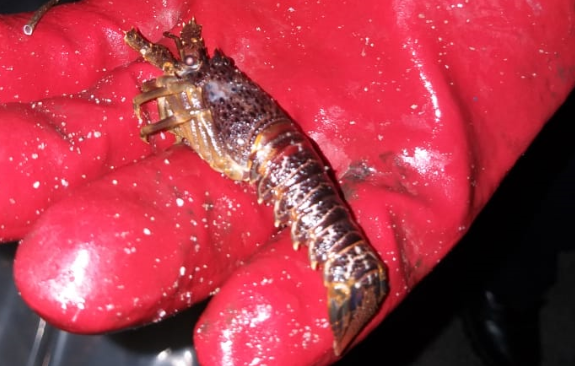 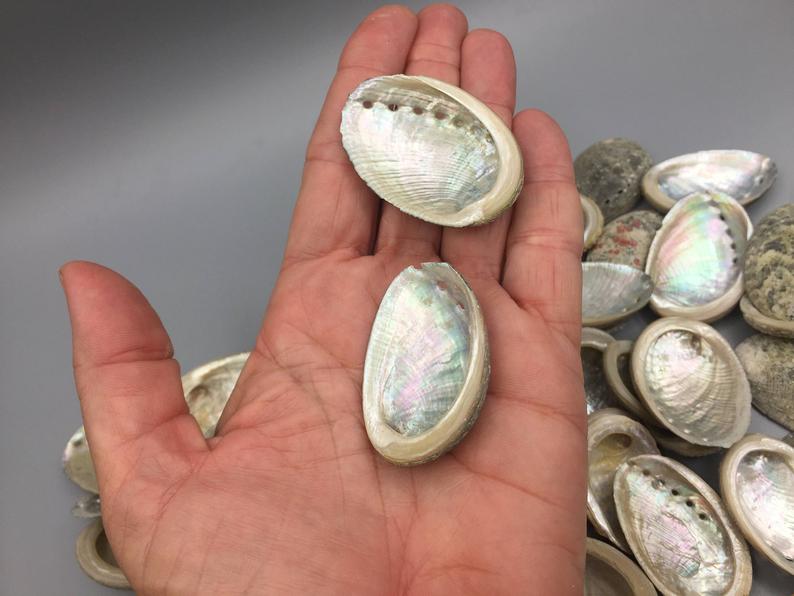 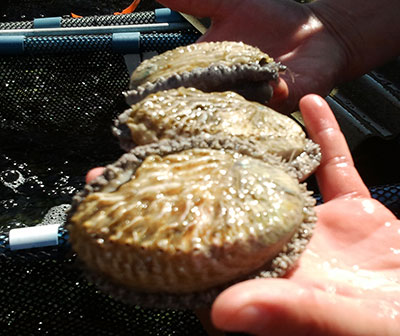 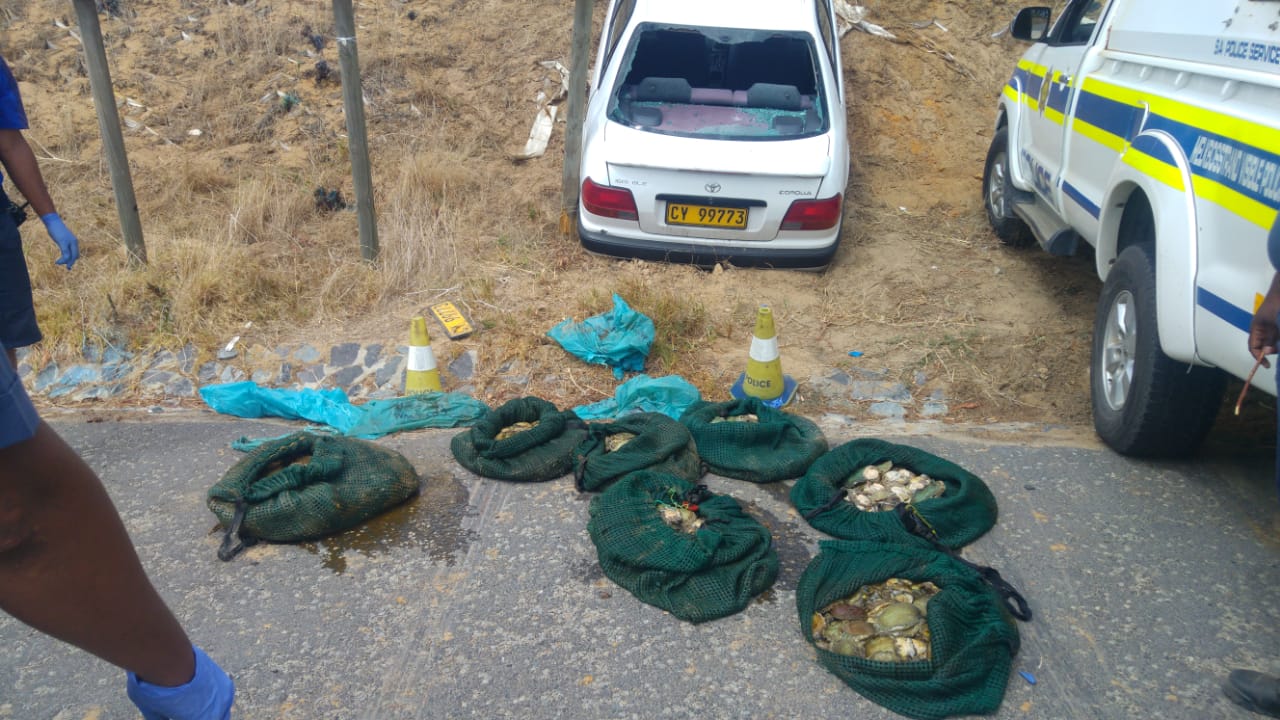 Cross-border
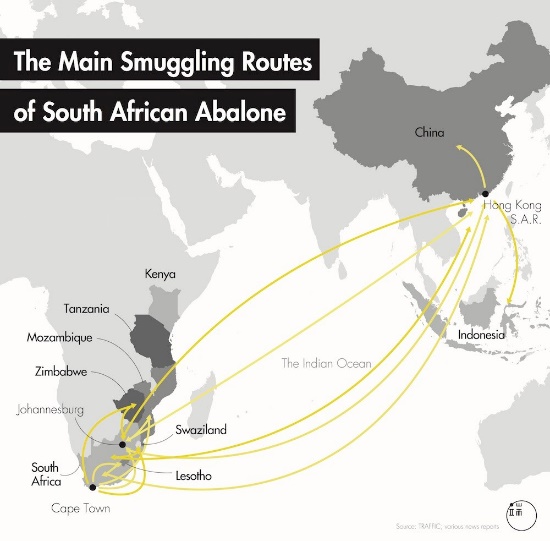 Organisation
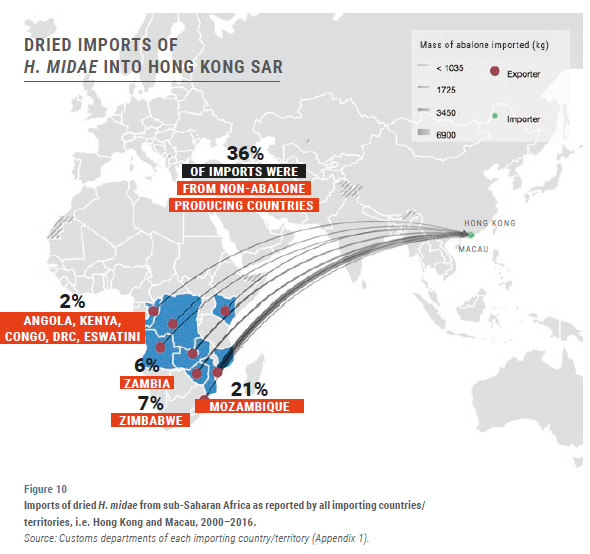 What is the FCO and officers from other agencies dealing with (in many instances without knowing it)?
What is the FCO and officers from other agencies dealing with (in many instances without knowing it)?
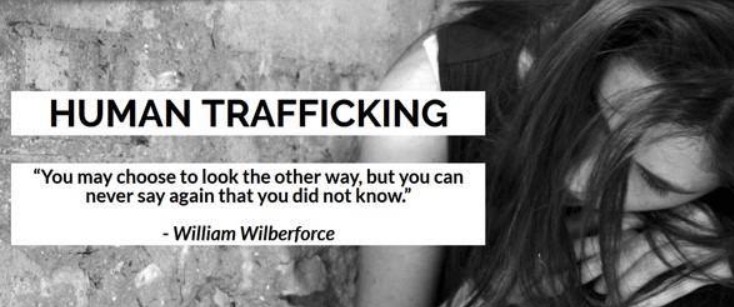 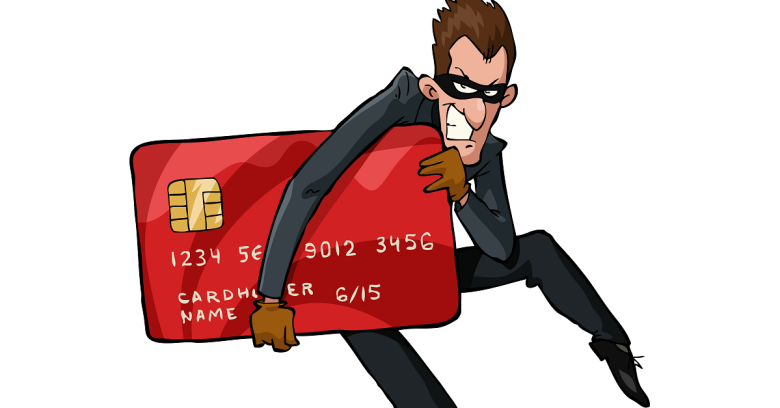 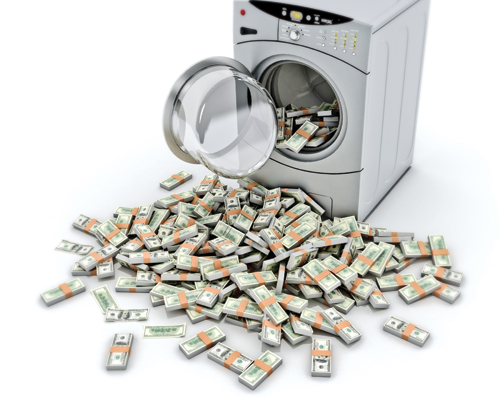 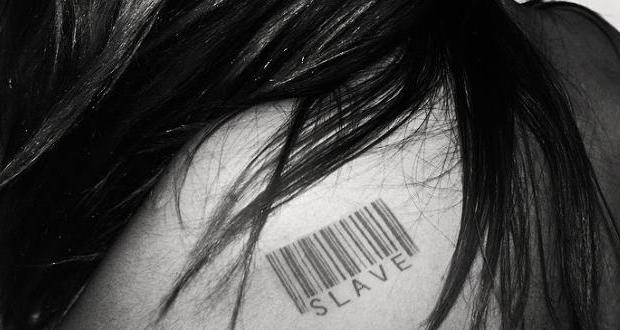 So … how do they weigh up?
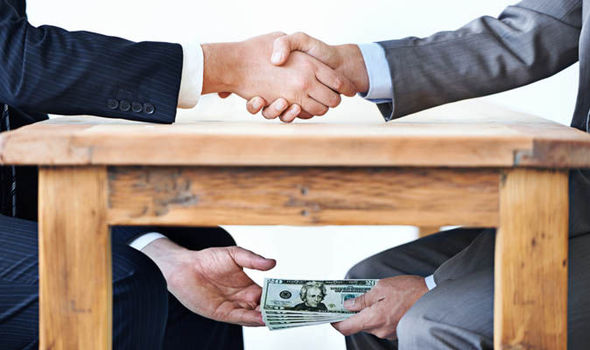 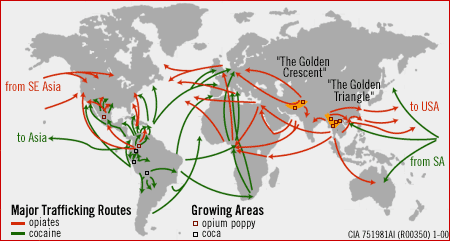 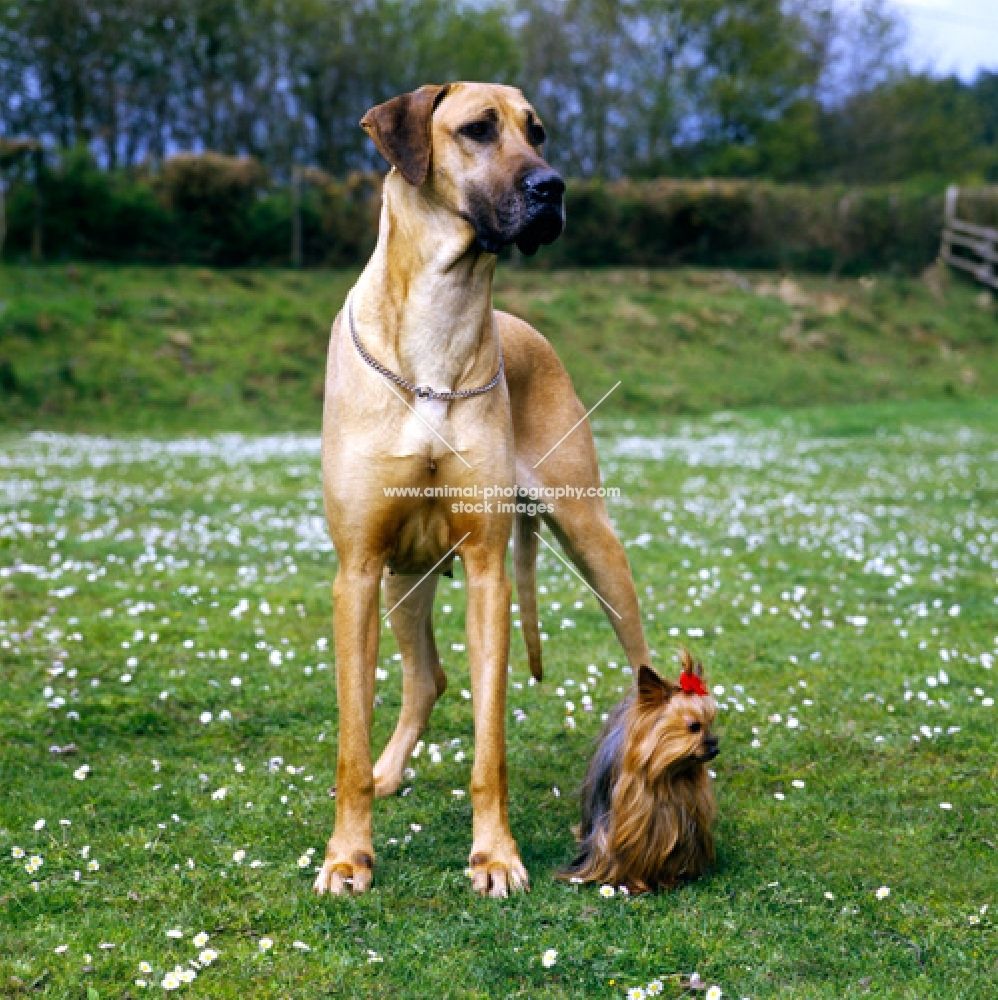 Organised crime
FCO & police
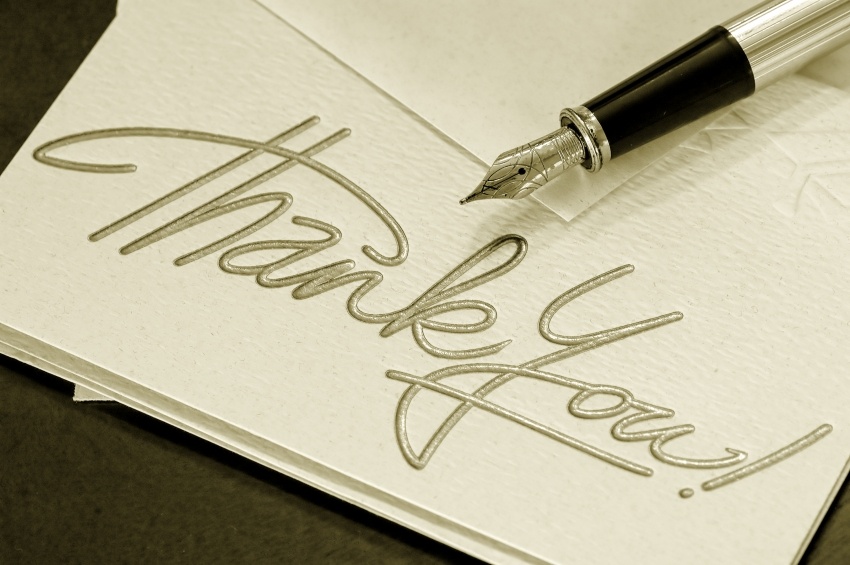